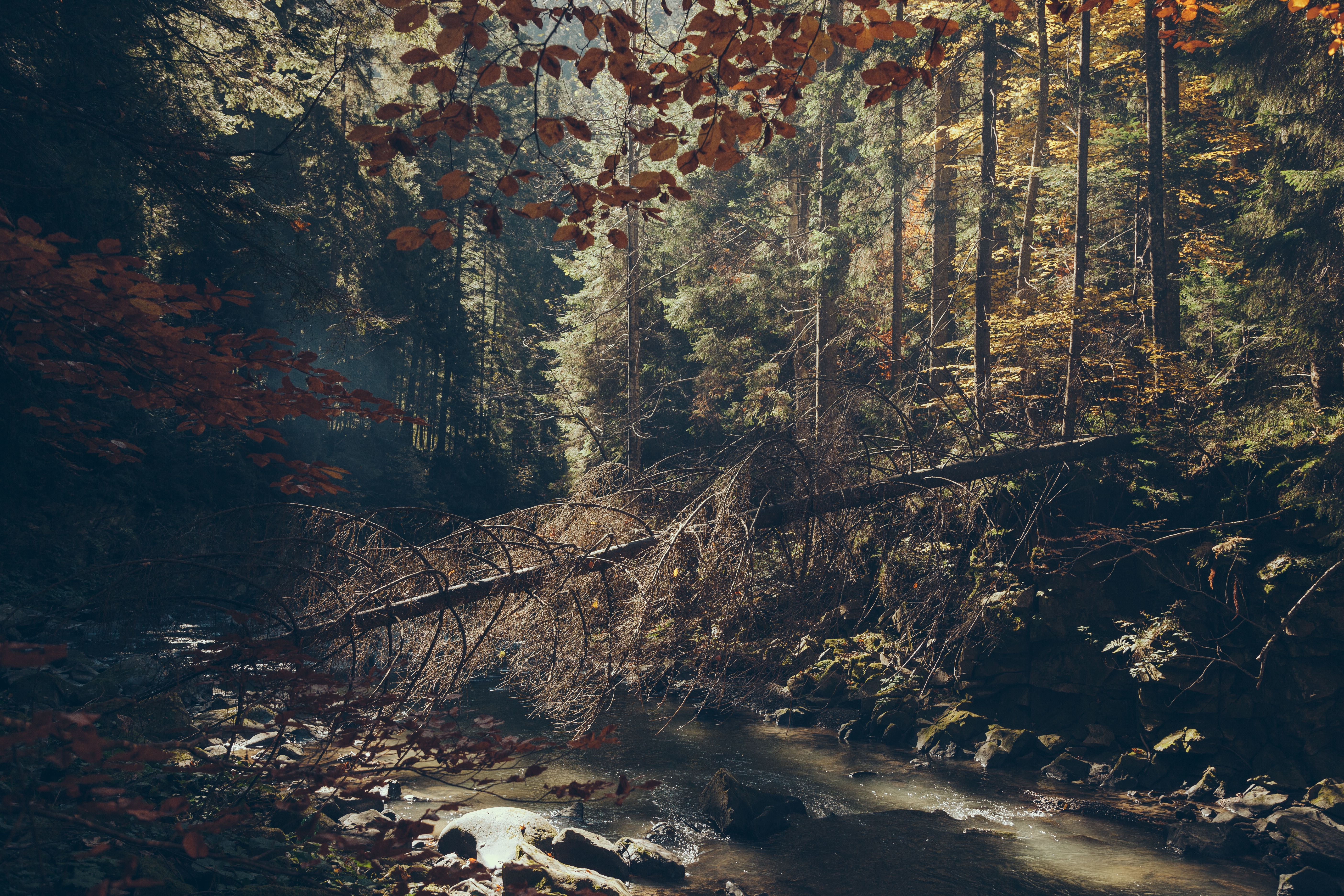 What A Friend 
We Have In 
Jesus
“The 
Lord and I did it between us.” 
Joseph M. Scriven
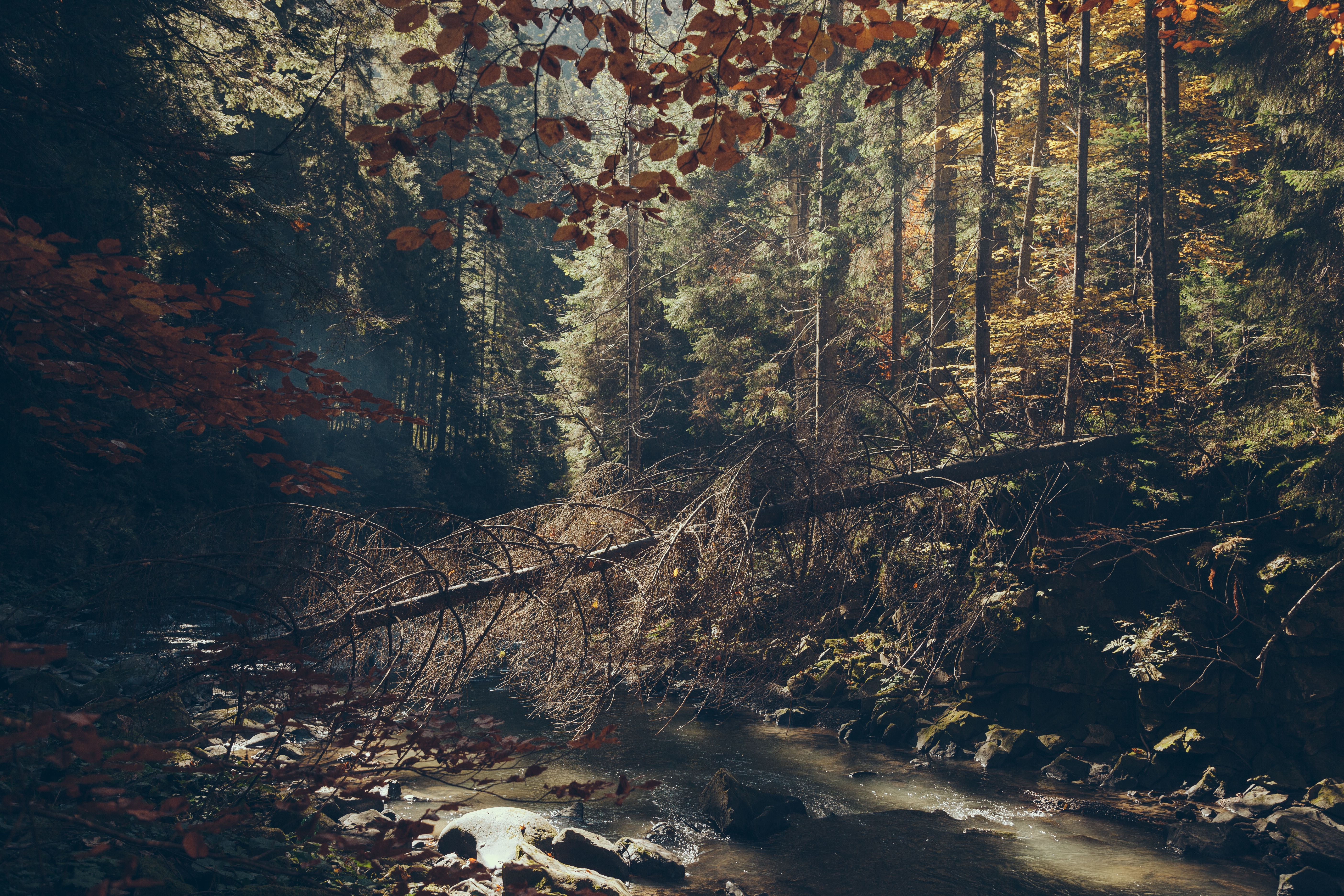 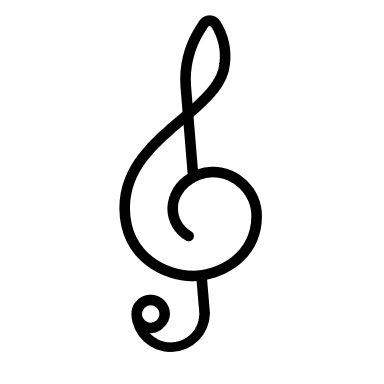 What A Friend We Have In Jesus
What a friend we have in Jesus, All our sins and griefs to bear!
What a privilege to carry Ev’rything to God in prayer!
Oh, what peace we often forfeit, Oh, what needless pain we bear –
All because we do not carry Ev’rything to God in prayer!
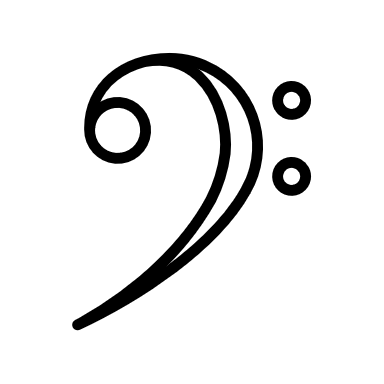 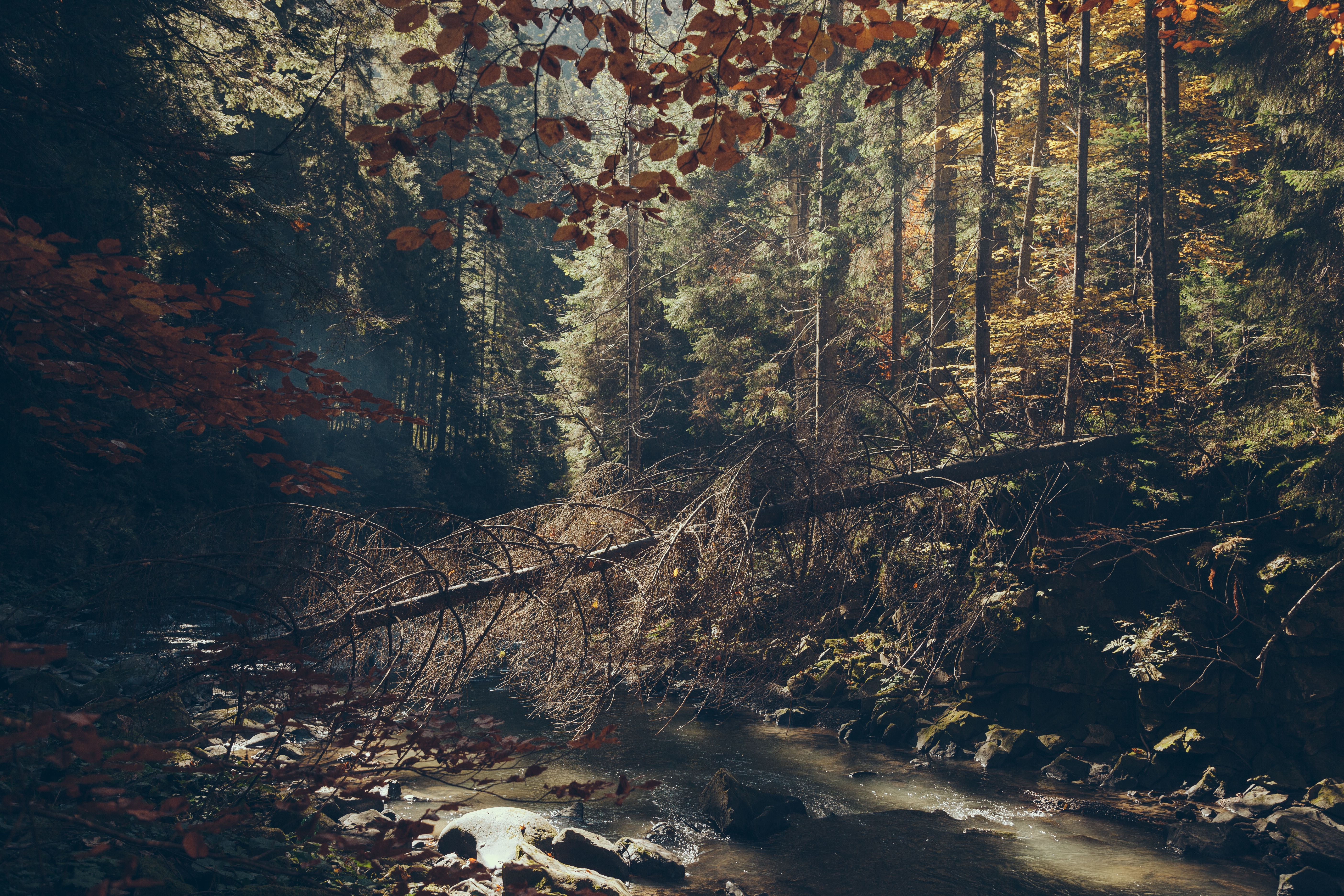 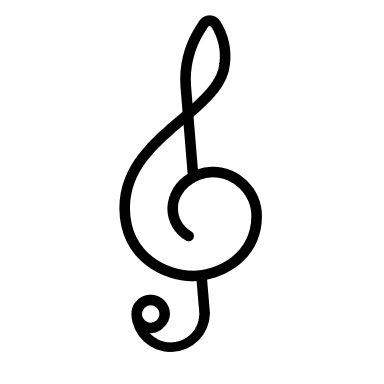 What A Friend We Have In Jesus
I Thessalonians 5:17
“…pray without ceasing…”

Job 42:5
“I have heard of You by the hearing of the ear; But now my eye sees You…”
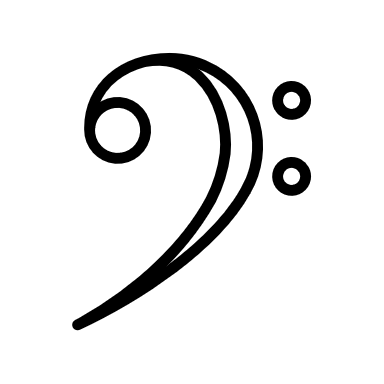 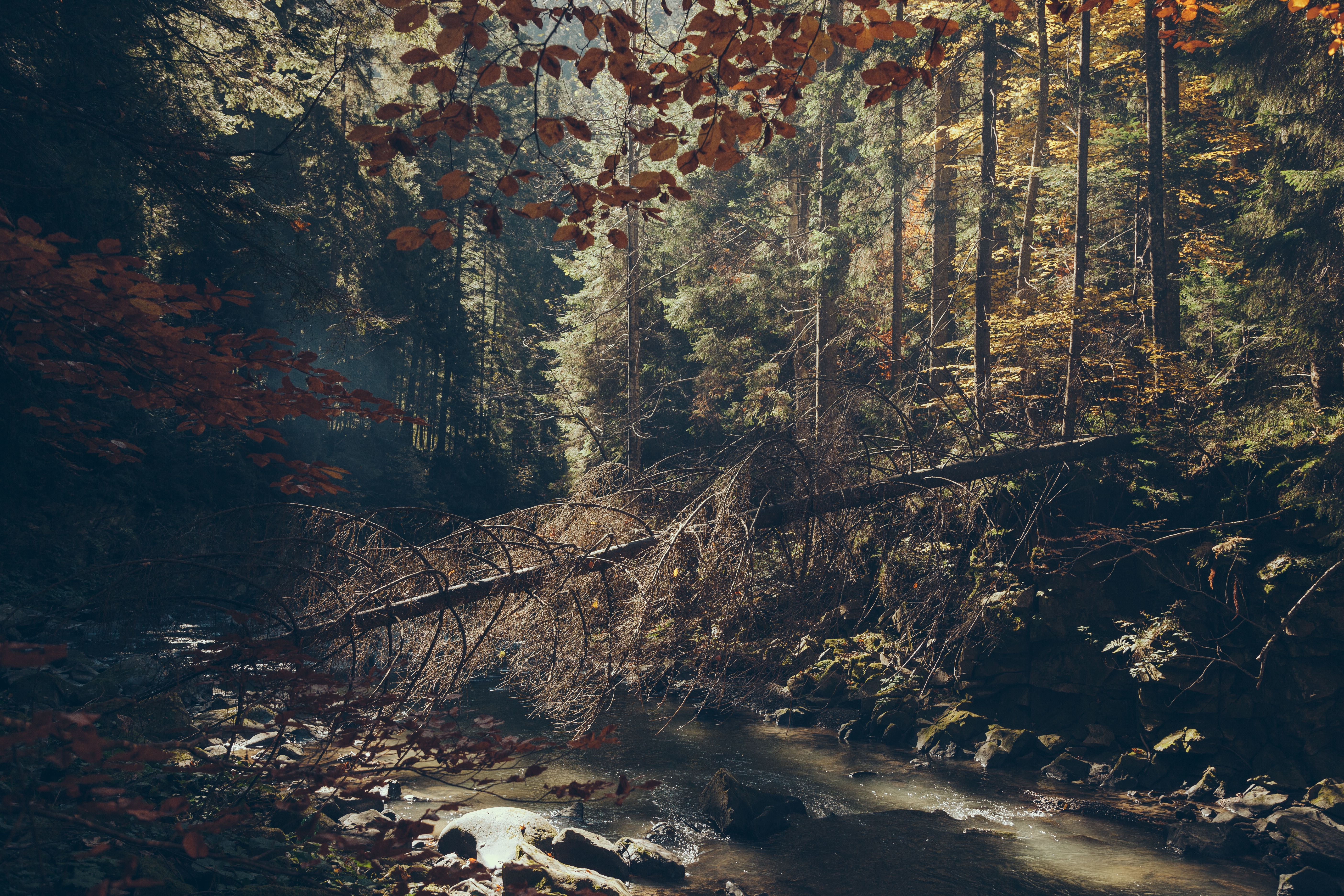 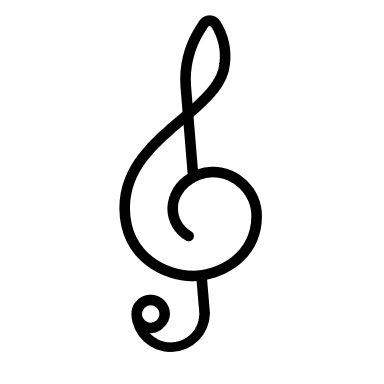 What A Friend We Have In Jesus
Have we trials and temptations, Is there trouble anywhere?
We should never be discouraged, Take it to the Lord in prayer.
Can we find a friend so faithful, Who will all our sorrows share?
Jesus knows our every weakness, Take it to the Lord in prayer.
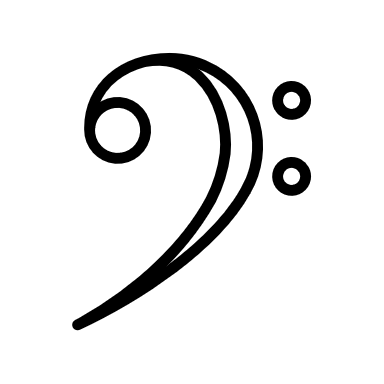 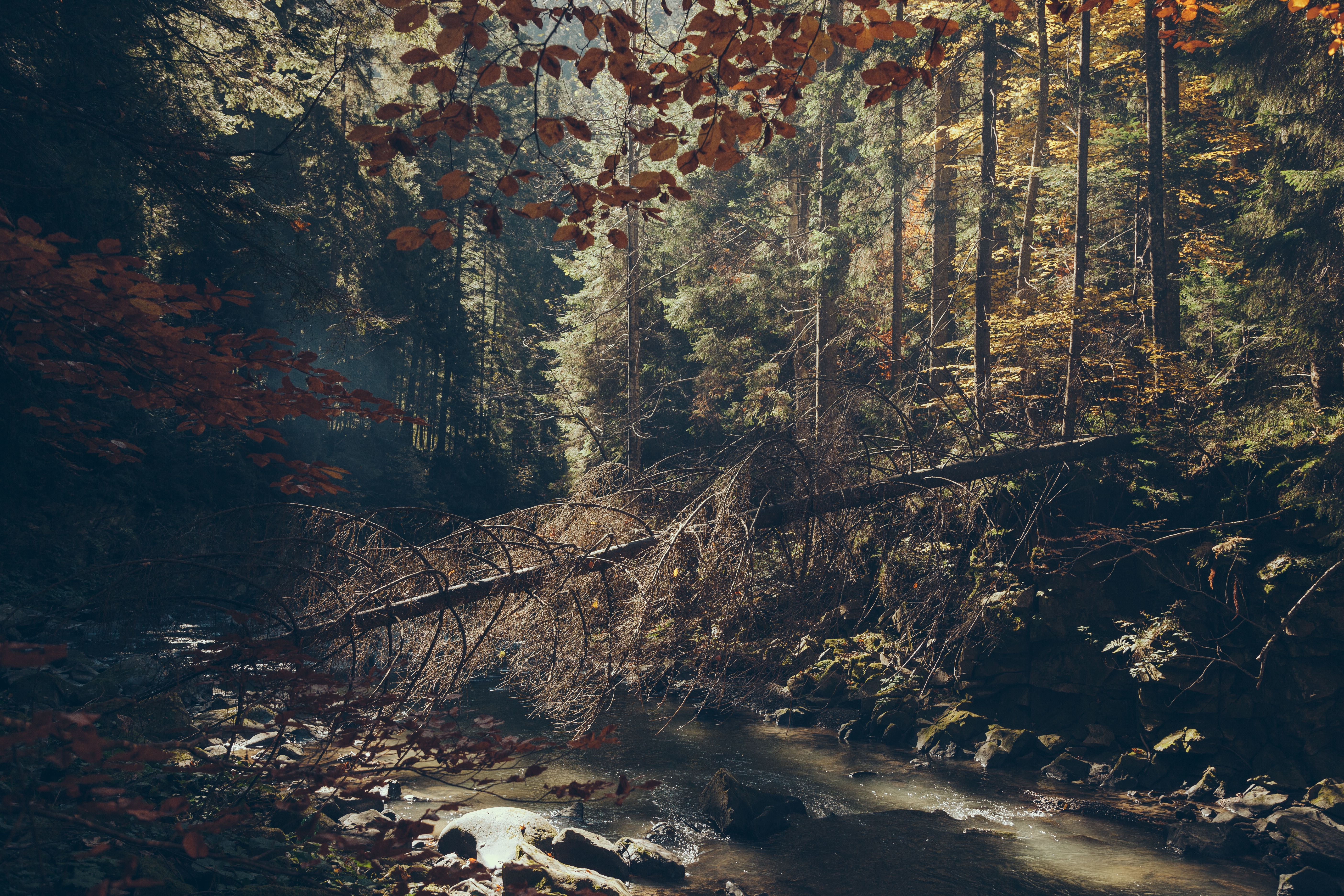 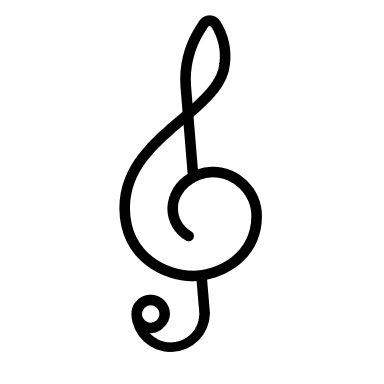 What A Friend We Have In Jesus
Hebrews 4:15-16
For we do not have a high priest who cannot sympathize with our weaknesses, but One who has been tempted in all things as we are, yet without sin. Therefore let us draw near with confidence to the throne of grace, so that we may receive mercy and find grace to help in time of need.

II Corinthians 12:9
“My grace is sufficient for you, for power is perfected in weakness.”
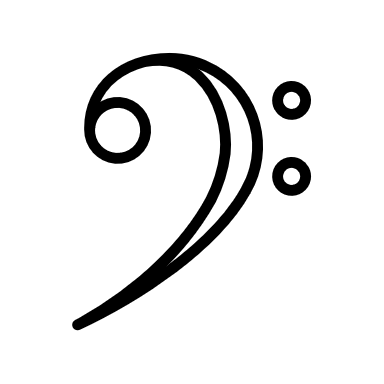 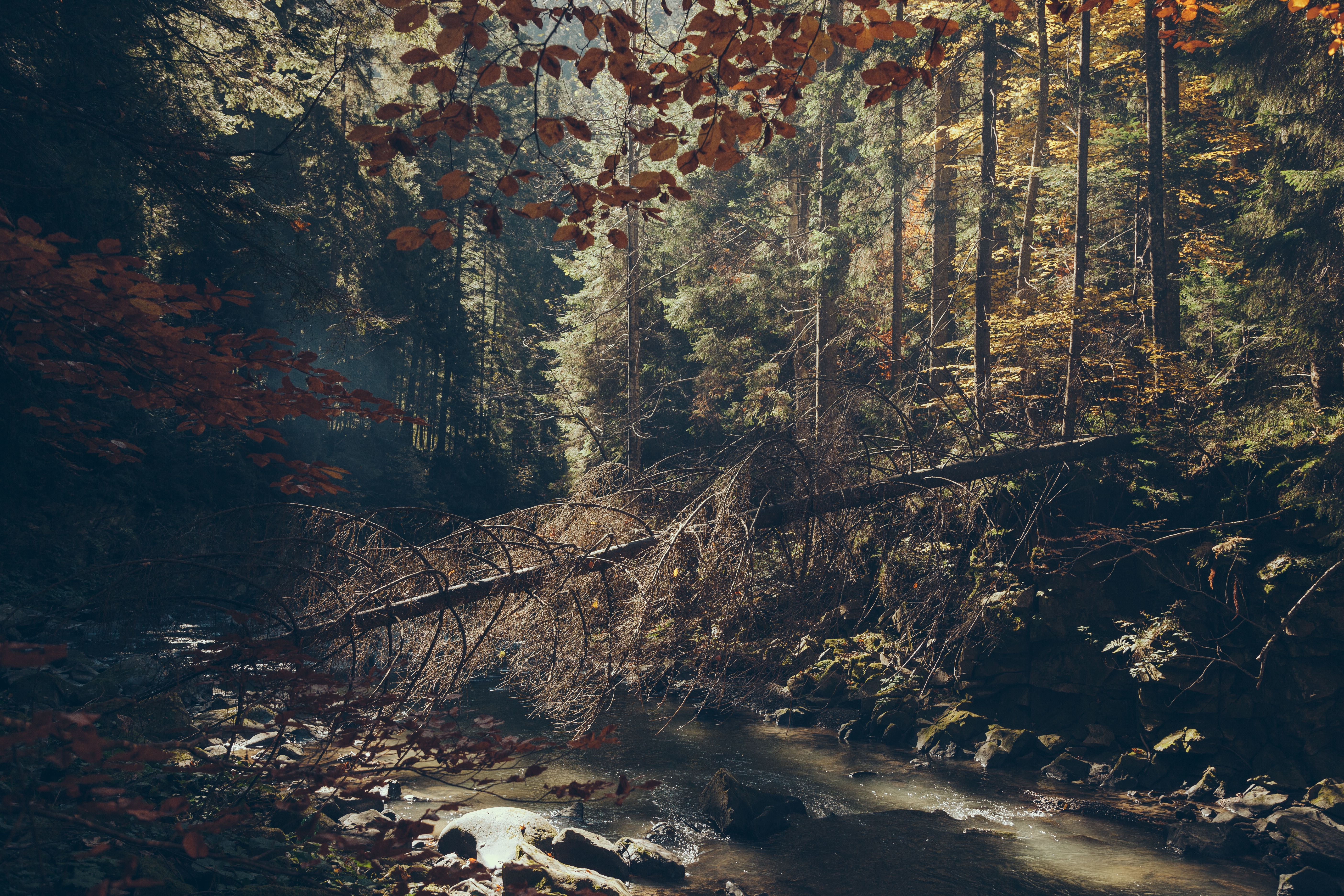 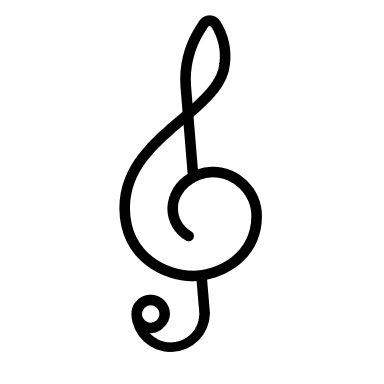 What A Friend We Have In Jesus
Are we weak and heavy-laden, Cumbered with a load of care?
Precious Savior, still our refuge, Take it to the Lord in prayer.
Do thy friends despise, forsake thee? Take it to the Lord in prayer.
In His arms He’ll take and shield thee, Thou wilt find a solace there.
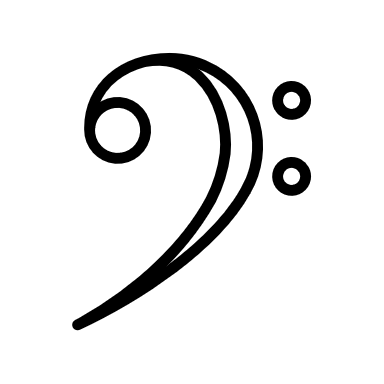 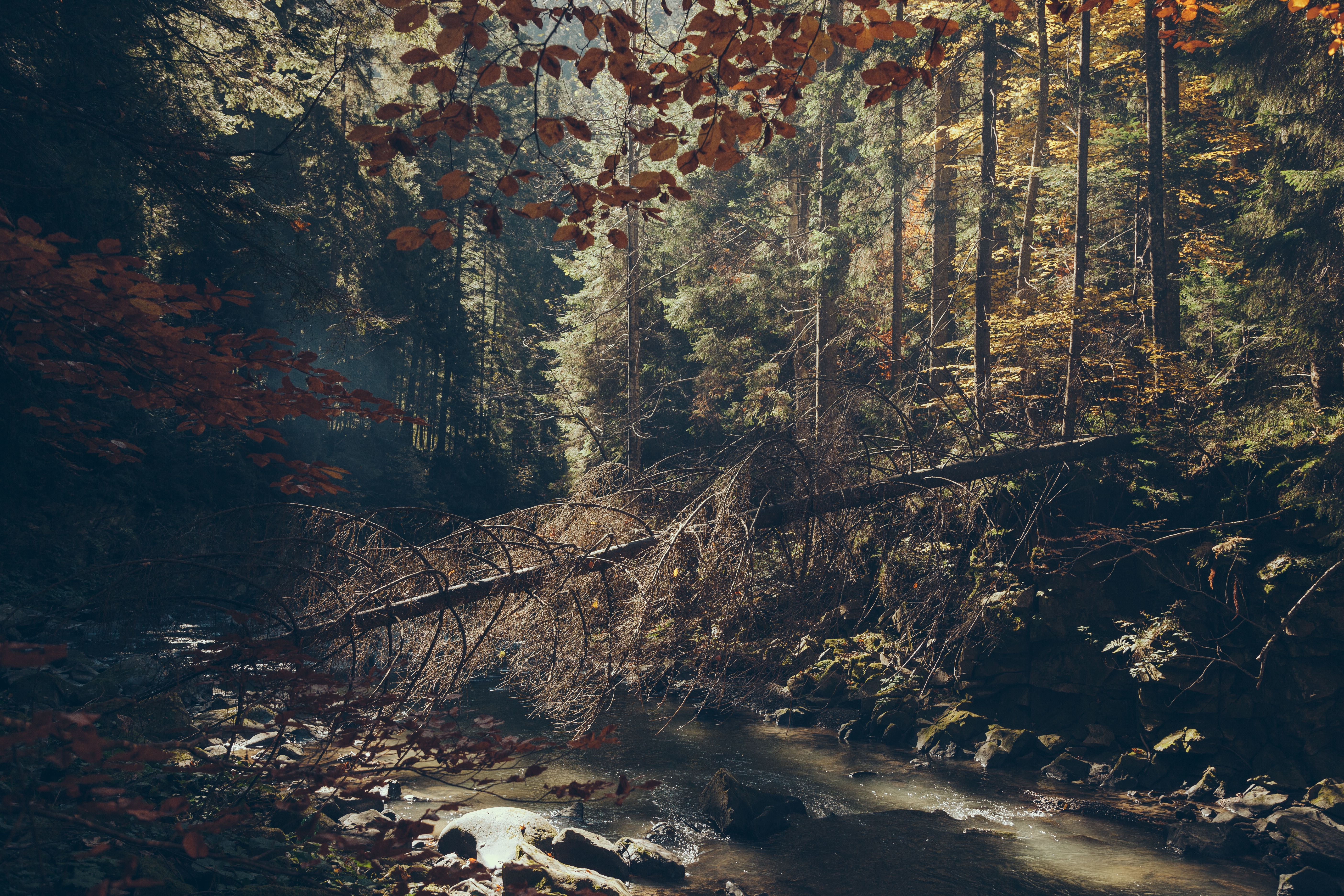 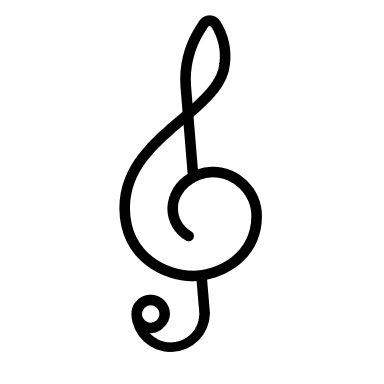 What A Friend We Have In Jesus
Colossians 3:1-4
“Therefore if you have been raised up with Christ, keep seeking the things above, where Christ is, seated at the right hand of God. Set your mind on the things above, not on the things that are on earth. For you have died and your life is hidden with Christ in God. When Christ, who is our life, is revealed, then you also will be revealed with Him in glory.”
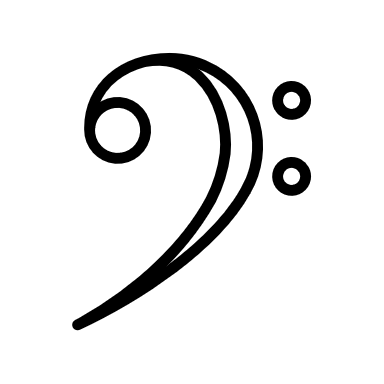 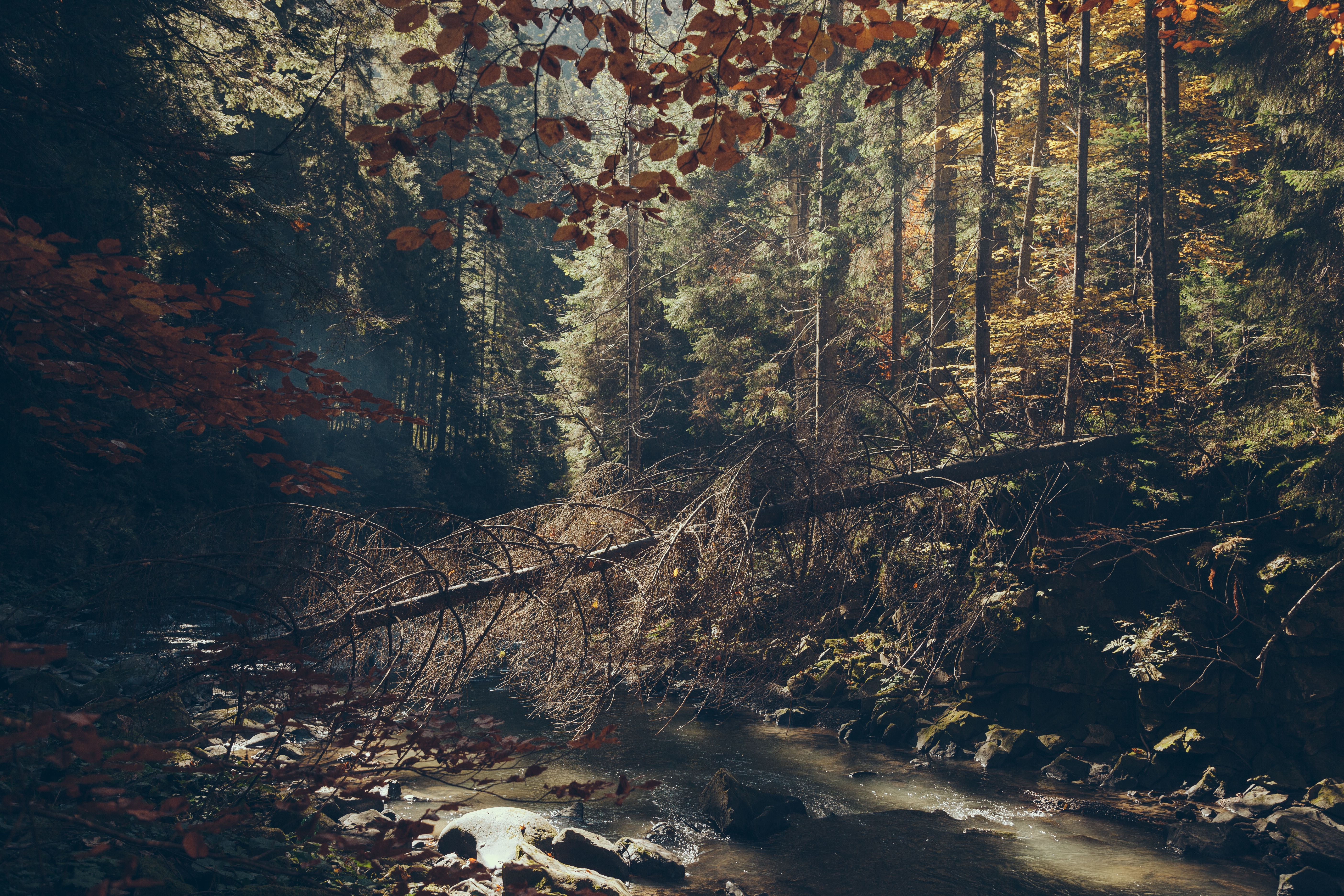 What A Friend 
We Have In 
Jesus
“The 
Lord and I did it between us.” 
Joseph M. Scriven